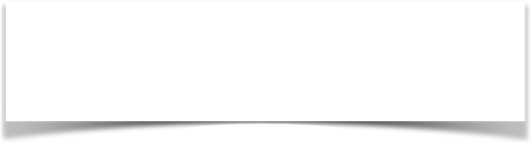 ASK THE TRAINER
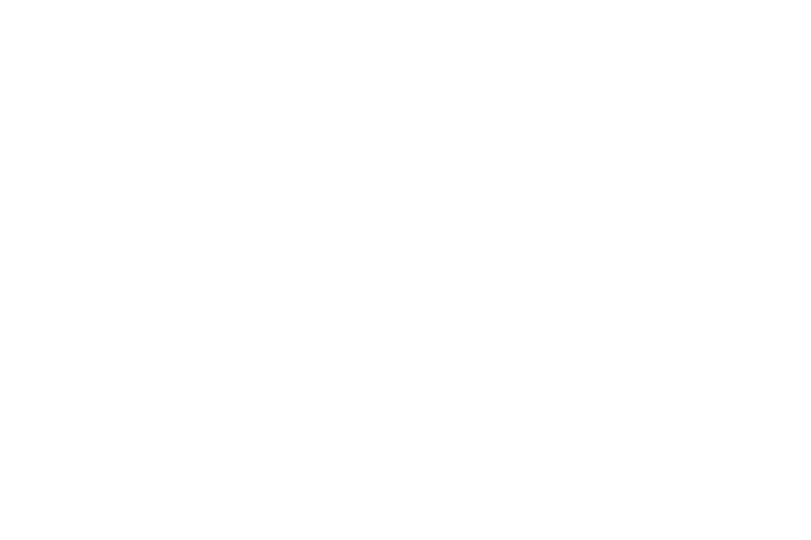 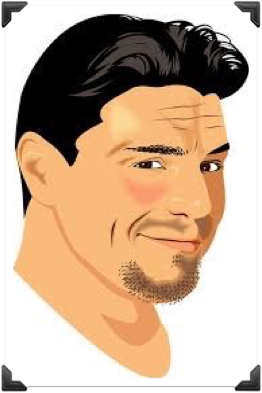 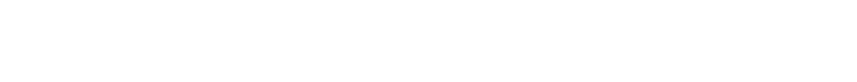 …Everything you want to know about diet and exercise
Copyright © 2015 Emily Kiszka ● Health101 ● https:/www.teacherspayteachers.com/Store/Health101
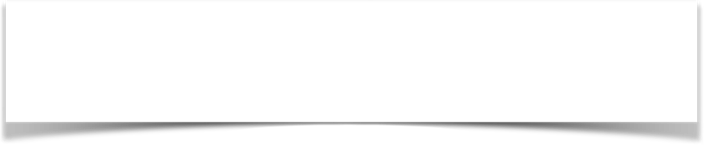 Tim the Trainer
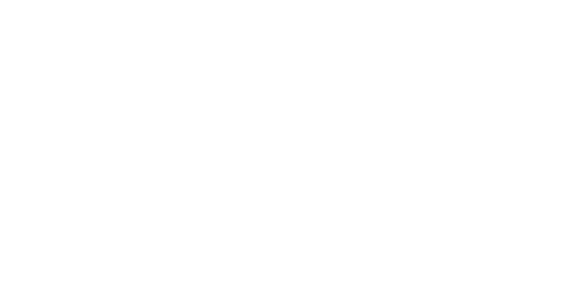 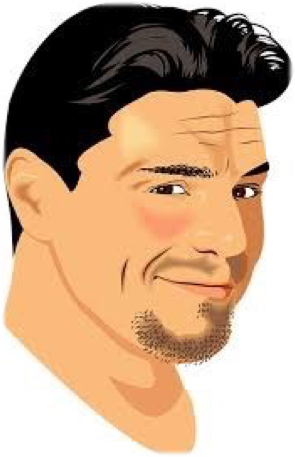 Hey.
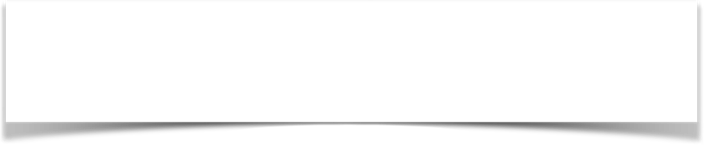 What is the first step in starting a healthy diet?
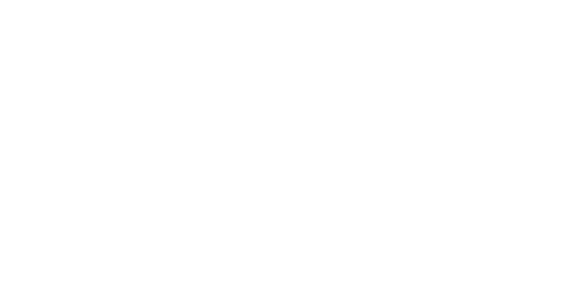 Planning is the first step.
Each weekend, shop for lots of healthy, filling snacks (ie. baby carrots and hummus, popcorn, green snap peas, banana, almonds).  Portion it out in baggies or containers for each day of the week.  EAT CONSTANTLY.  If you aren’t ever very hungry, it’s easier to eat healthy.  As soon as you are hungry, you’ll reach for the carbs and fatty, sugar filled foods.  Also, start your day out with something full of fiber and low in sugar.
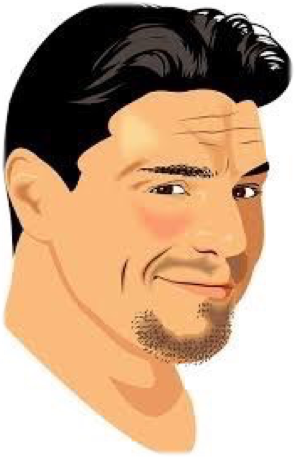 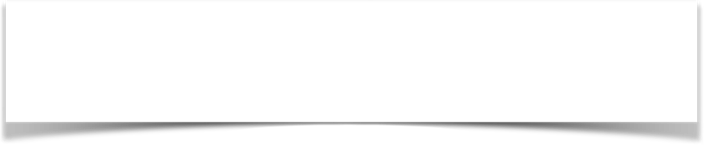 What are your thoughts about protein shakes and creatine?
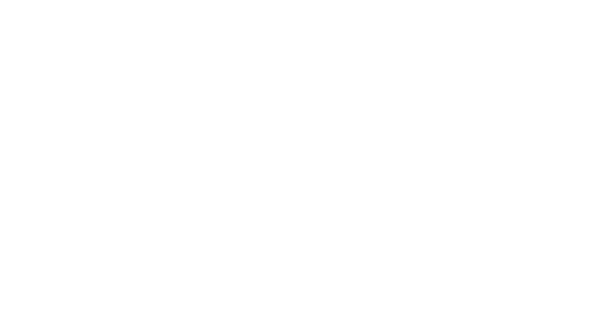 Protein shakes are good but you don’t need it unless you are working out every day AND not getting enough food to eat.  

Creatine is risky. I have a personal dehydration story and I was drinking water a lot.  I had extreme stomach pains and diarrhea.  Don’t do it.  You don’t need to at this age unless you are training for the Olympics.
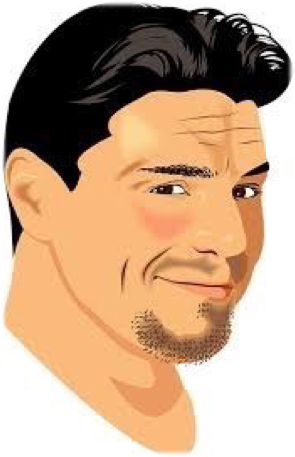 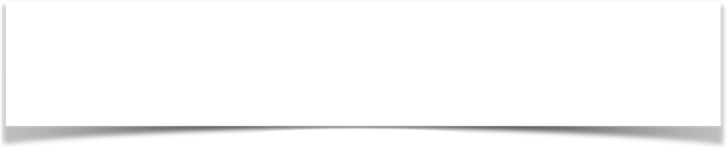 How much do genetics play a role in how my body looks?
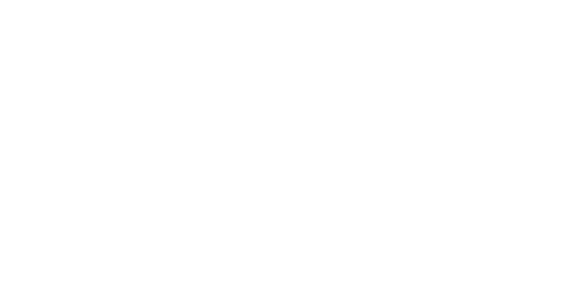 Genetics plays a smaller role in how you look than the choices you make (working out, how you eat).
Other things that make it harder for some people to lose weight or keep weight off is: 1. People who were heavier as a child (you lay your fat cells down in childhood) 2. Emotional stuff (the brain and emotions play a huge role in what we eat and how active we are).
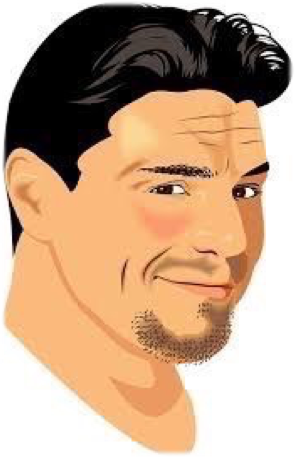 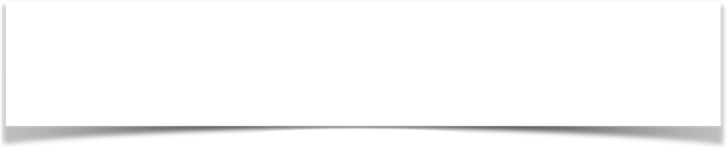 How long will it take for me to start seeing results?
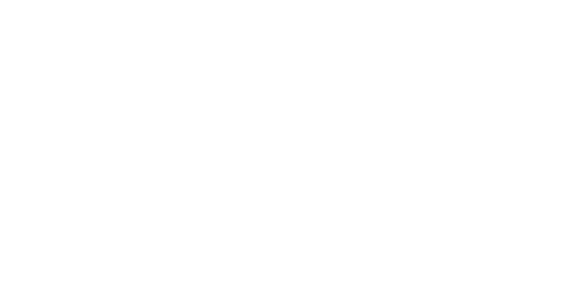 It’s important to look for the right results.  You can’t just go by your weight.  Important ways to measure your progress are: body fat %, how you feel/how your clothes fit, and measurements.

Typically, when someone works with a personal trainer, they are measured and weighed after 6 weeks of an exercise program.
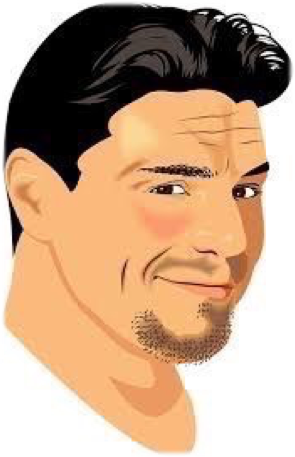 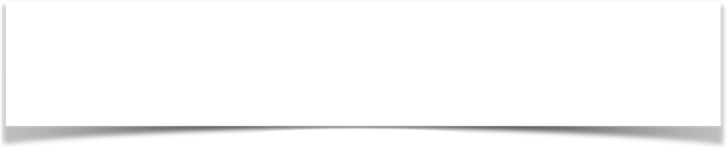 What happens if I work out too much (too much too soon)?
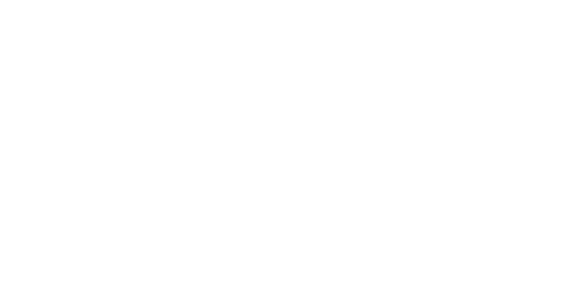 Working out too much?  Injuries are the #1 thing that could happen.  Muscle fatigue, overuse injuries, sore joints, shoulder pain and torn muscles are common.  You need to let your muscles heal before you work them out again.  Growth happens from tiny muscle tears caused during a workout.  Those tears heal stronger when they mend.
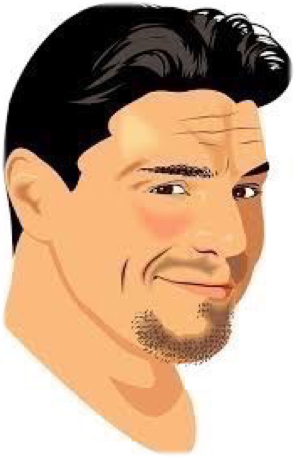 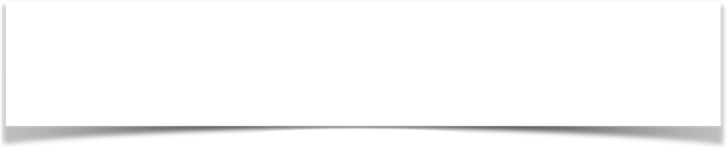 Regarding weight, what matters more, diet or exercise?
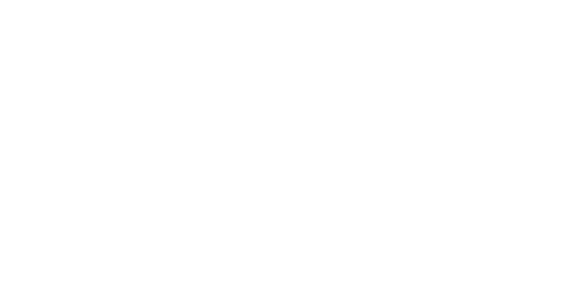 If you’re looking for results related to image over health/performance/conditioning, then diet is more important.  So many people work out hard and throw it all away by what they eat.  On the flip side, many people lose weight just from diet alone.  Working out will speed up that process for several reasons.
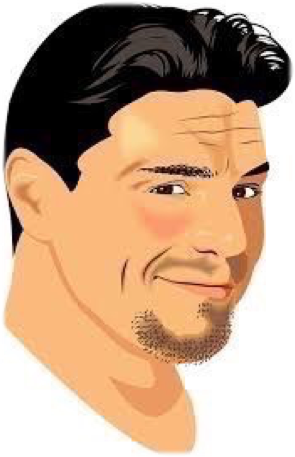 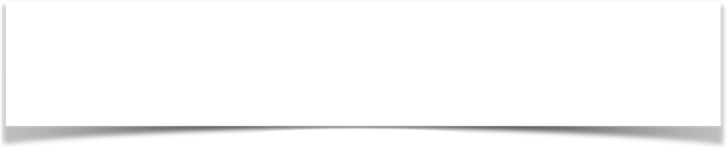 How do I tone my muscles and not increase their size?
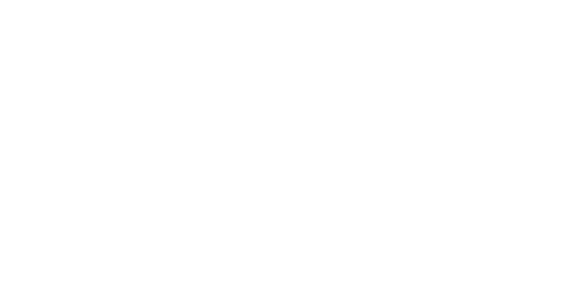 You will need to lift weights.  Light weight, many repetitions.  You will want it to be heavy enough that it’s a little bit of a challenge, but muscle endurance (amount of times) is the aim, not higher weight.  Higher weights build the muscle.
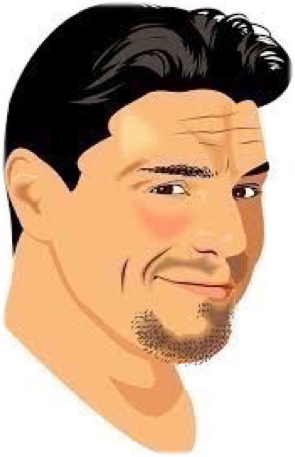 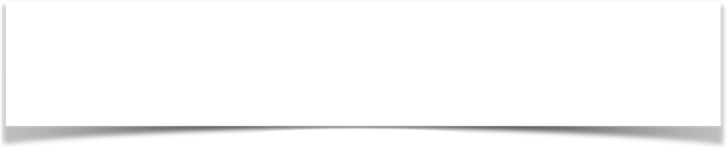 How much water should I drink a day?
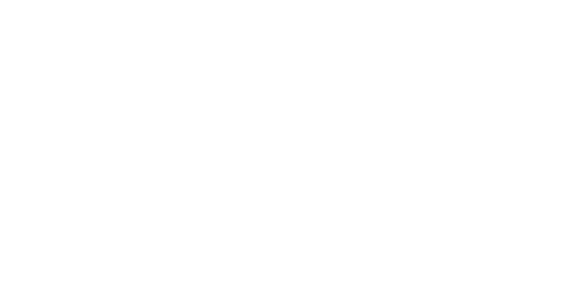 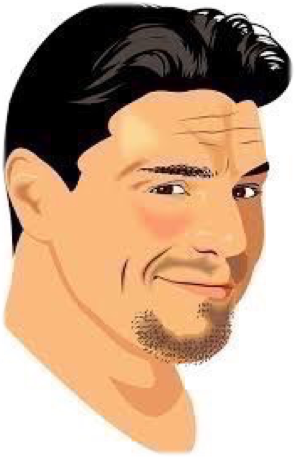 General rule of thumb is that you should drink 64 fl oz. a day.  You need more if: you work out, you take medications, it’s hot outside, you eat a lot of salty food.  And FYI, you should pee light yellow all day.  When it’s yellow or dark yellow/gold, you’re dehydrated!
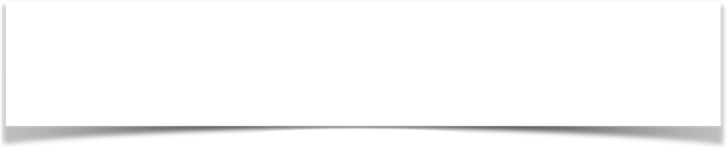 What will help my lack of energy or sleep trouble?
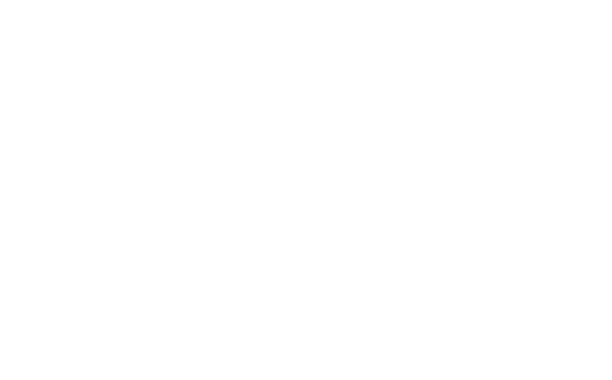 Lack of energy?  Eating healthy and exercise will provide you energy if you can just get the ball rolling.  Lots of water and good sleep.  Sugar and fast food does the opposite.  Initially, it gives you a quick boost, but within 15 min and after you feel sluggish and unmotivated, like you have heavy feet.

Trouble sleeping?  This may not be a food or exercise problem.  Although both of those things can only help, it is more likely from too much caffeine, too much screen time before bed, light in your room, medications you are on, or anxiety that’s not addressed properly.
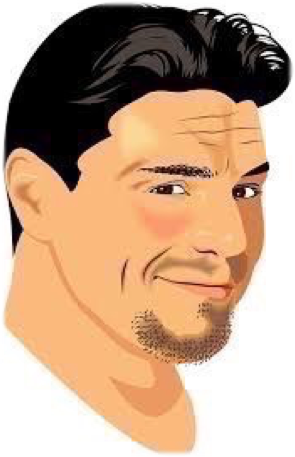 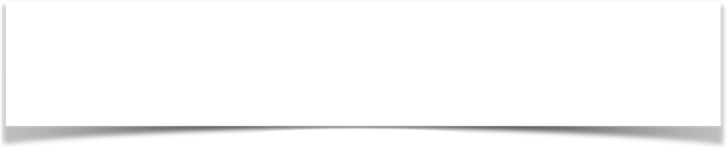 What can help a naturally thin person gain weight?
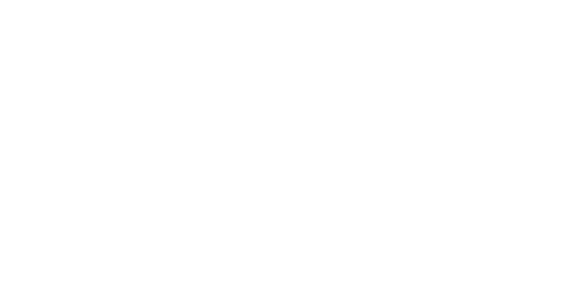 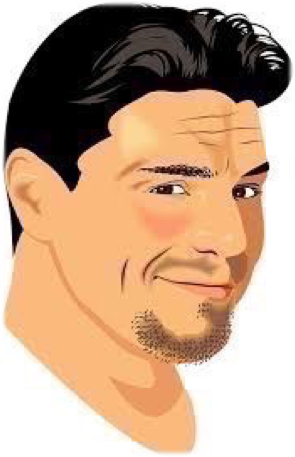 Well, some ideas include: weight lifting a lot, drinking lots of milk/protein shakes, milkshakes, and eating 6x per day while not letting yourself get hungry. It is very difficult to gain weight during your high school years because your body is still developing.
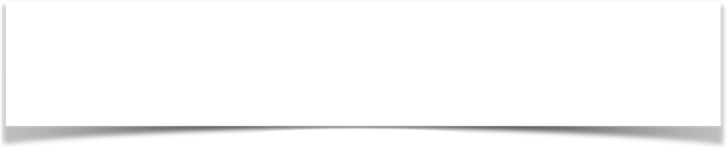 What can help you lose fat (besides the obvious)?
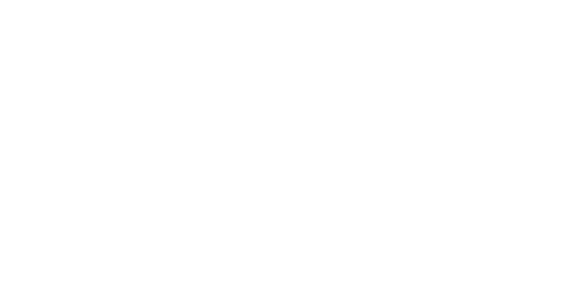 2 things.  1. Speed up your metabolism.  You can do this by eating small snacks and meals frequently.  Eat breakfast (something healthy) and a lot of water within an hour of waking up.  2. Gain muscle.  Even a little muscle under layers of fat will make it harder for fat to stay there and for additional fat to be put on.  Muscle burns calories for you even when you are at rest.
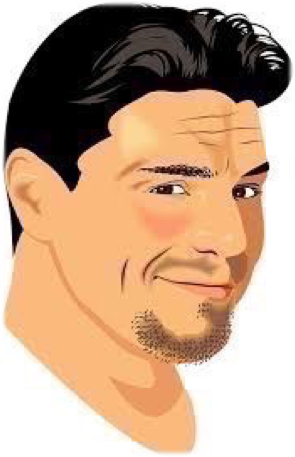